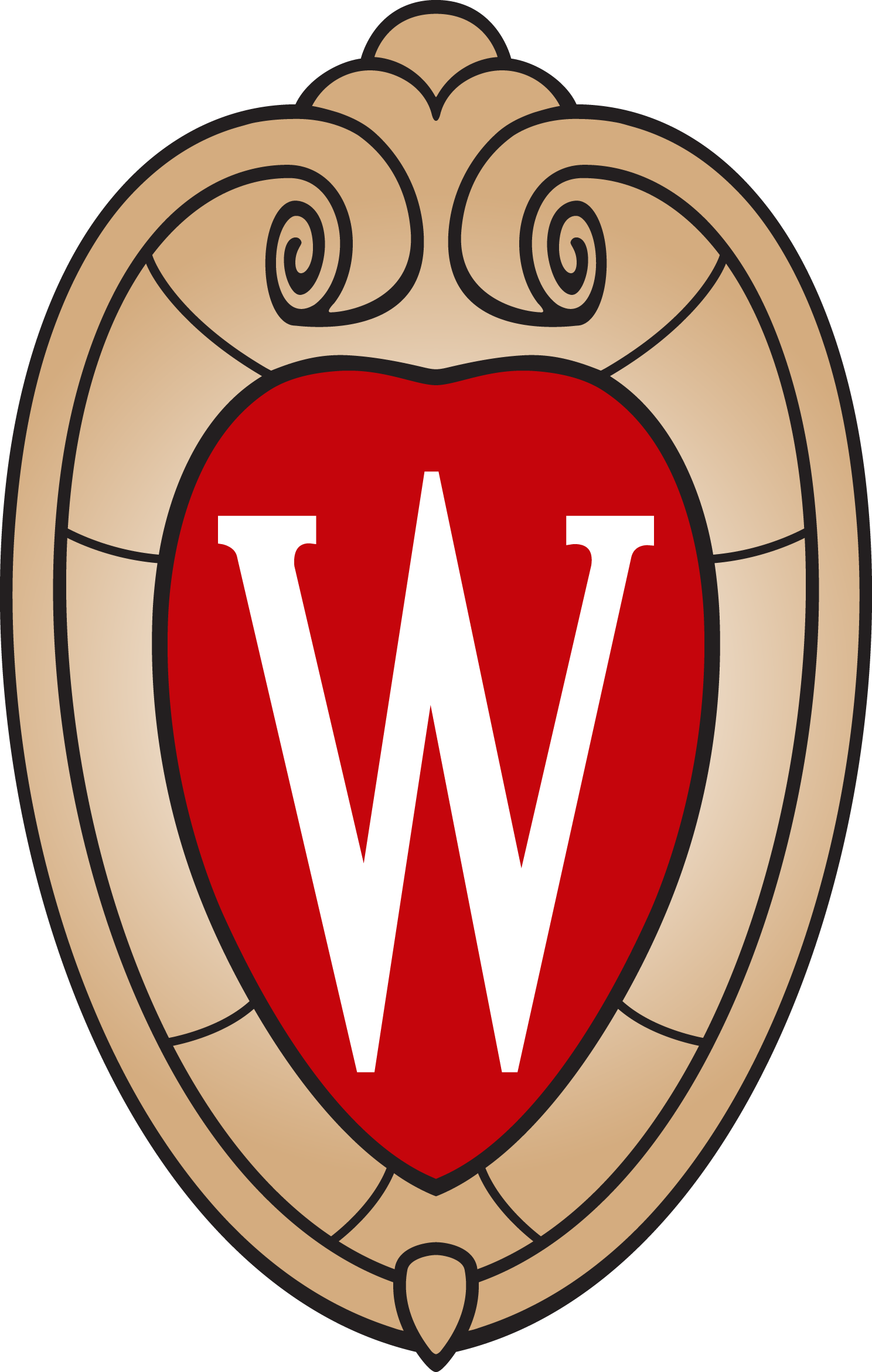 Title and Total Compensation (TTC) Project
Academic Staff Assembly
Diane Blaskowski – Director of Talent Rewards
November 11, 2019
Agenda
01 | OVERVIEW AND MAPPING UPDATE
02 | STANDARD JOB DESCRIPTION LIBRARY
03 | PROGRESSION & PROMOTION
04 | BUSINESS TITLES
05 | All-CAMPUS FORUMS
TTC Project Timeline
SEP
DEC
FEB
MAY
JUN
OCT
NOV
JAN
MAR
APR
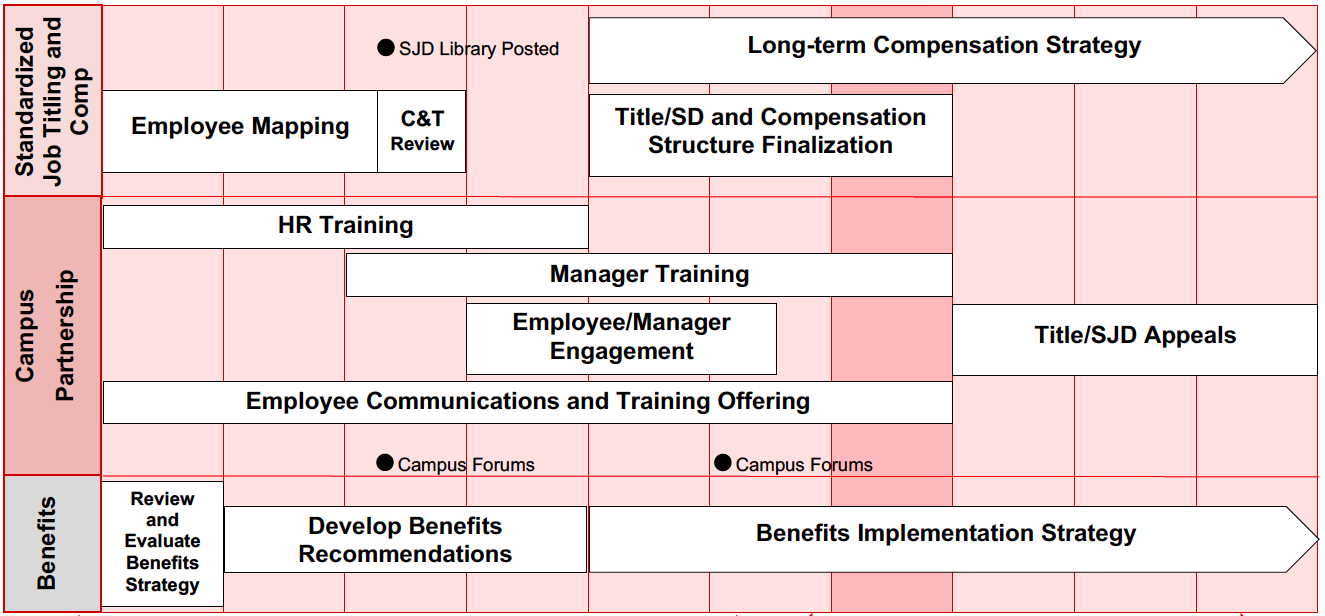 Highlights
November
HR and manager training
Mapping completion by 11/15.  Currently at 80% 
Title and Standard Job Description (SJD) Library posted online
November All-Campus Forums

December 
Position descriptions are created from the SJDs
Employee conversations begin

Spring 2020
Title and salary structure implementation
Staff receive letters with new title and salary ranges
Agenda
01 | OVERVIEW AND MAPPING UPDATE
02 | STANDARD JOB DESCRIPTION LIBRARY
03 | PROGRESSION & PROMOTION
04 | BUSINESS TITLES
05 | All-CAMPUS FORUMS
Title and Standard Job Description Library
hr.wisc.edu/standard-job-descriptions
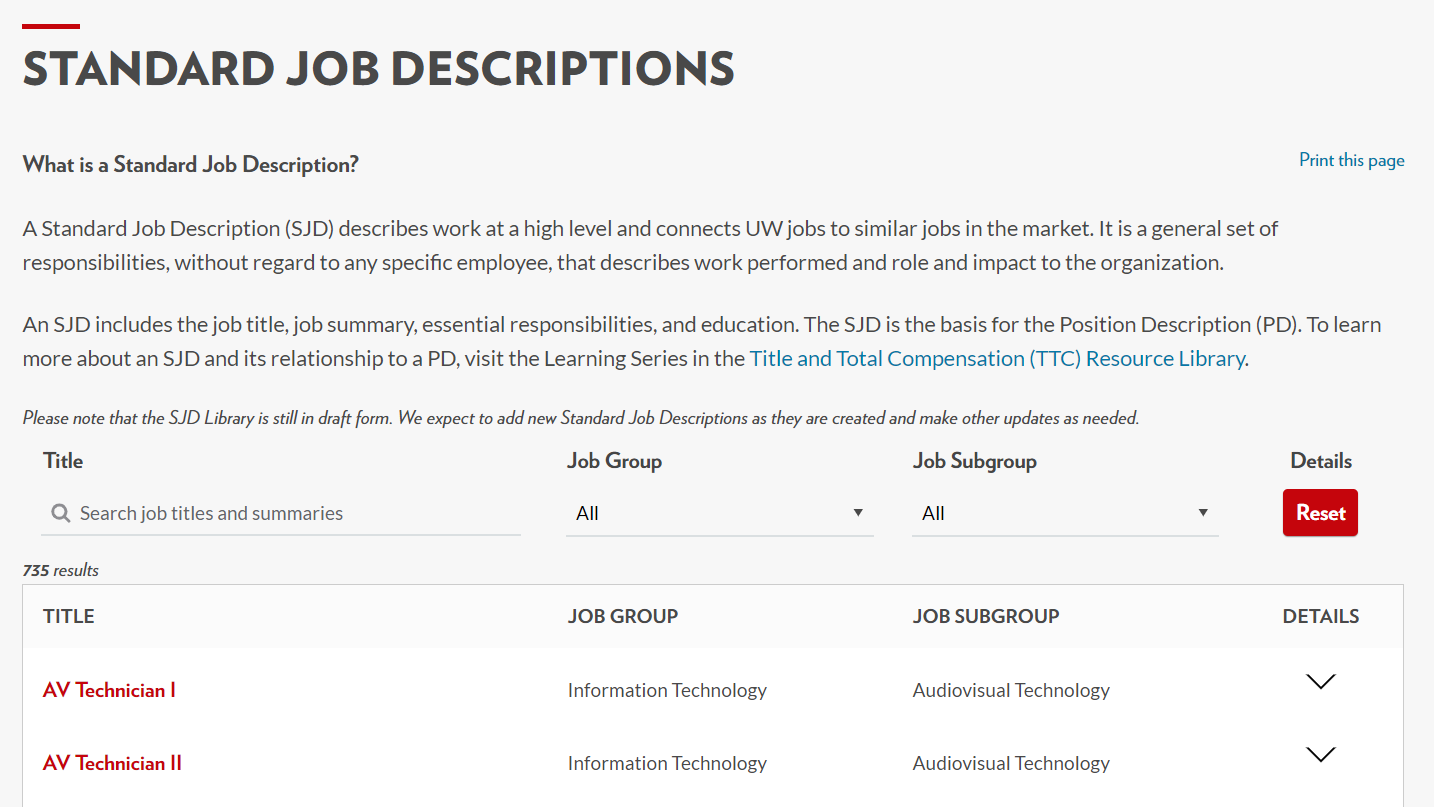 Title and Standard Job Description Library
Job Title
Job Group
Sub-Group
Job Summary
Essential Job Responsibilities
Education
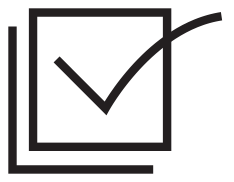 Posted on the TTC Project website on November 11
Organized by Job Group & Sub-Group
Accountant I
Accountant II
Accountant III
Controller
Financial Manager
Financial Reporting Director
Financial Specialist I
Financial Specialist II
Financial Specialist III
Associate Bursar
Bursar
Budget Director
Budget Manager
Budget Planner I
Budget Planner II
Chief Business Officer (S/C/D)
Chief Financial Officer (Institution)
Chief Financial Officer (S/C/D)
Finance Assistant Director 
Finance Director
Procurement Assistant Director
Procurement Director
Procurement Manager
Procurement Specialist I
Procurement Specialist II
Procurement Specialist III
Sub-Group Level
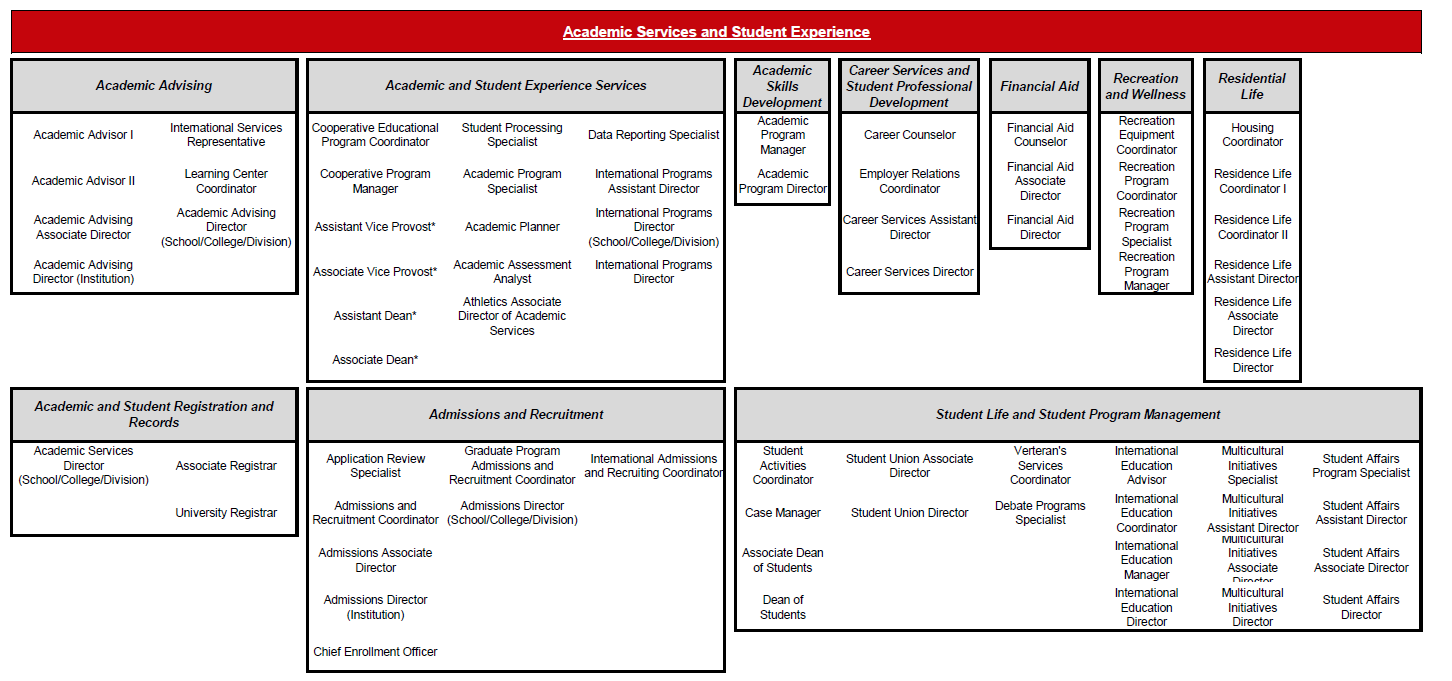 Academic Advisor – Today
Job Summary 
Provides information, interpretation of policy, advice and counsel to students in academic departments, academic programs  service areas such as financial aid, career planning and placement, registration or admissions. Advises students individually or in small group settings. May have advising responsibilities in more than one area or may have other related student services administrative duties.
Academic Advisor I – After Implementation
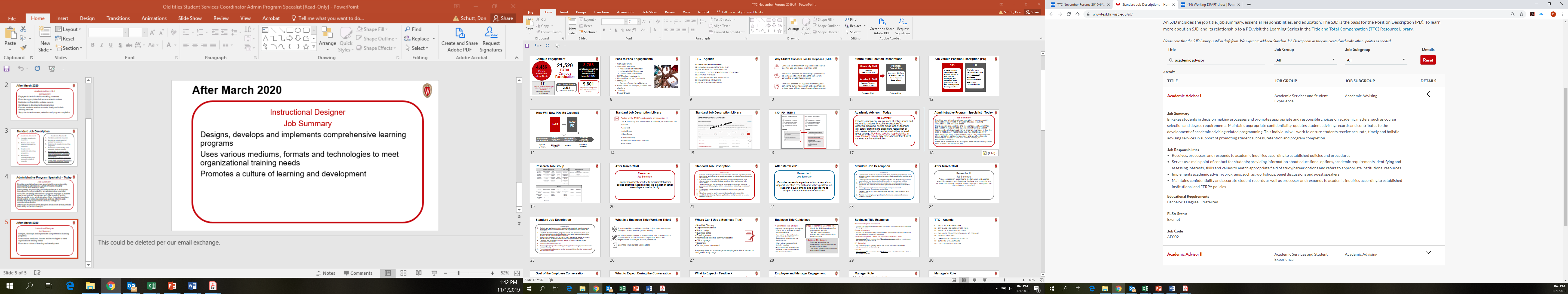 Academic Advisor II – After Implementation
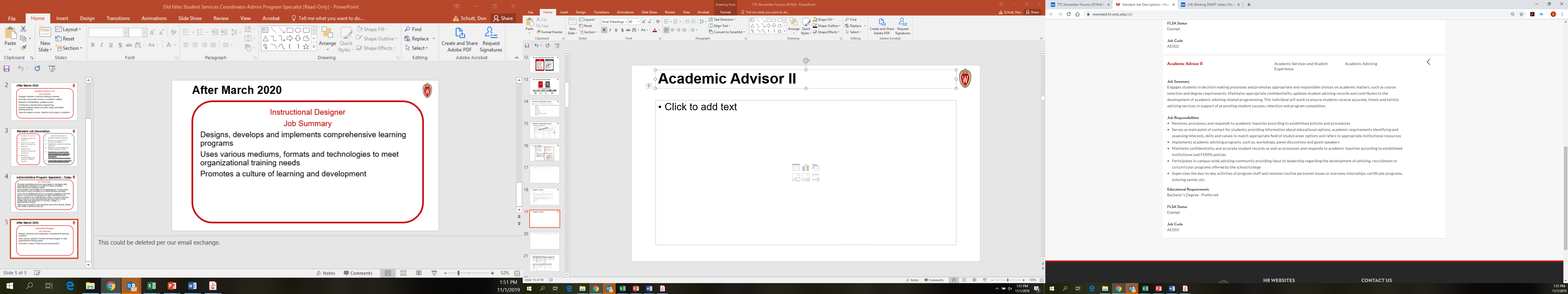 Locksmith – Today
Locksmith
Job Summary 
Employees in positions at this level work under close progressing to limited supervision, and through training, self-education and on-the-job experience progress towards mastery of locksmith trade knowledge and skills for the full range of locks and security systems for which the employee will be responsible. Employees apply knowledge of provisions of the Americans with Disabilities Act and applicable fire and safety codes to ensure that locks, doors and security systems comply with these regulations.  Positions install, repair, replace, re-key, and adjust mechanical and electrical locks and electronic access control systems, and fabricate and install related door components and hardware.
[Speaker Notes: This could be deleted per our email exchange.]
Locksmith – After Implementation
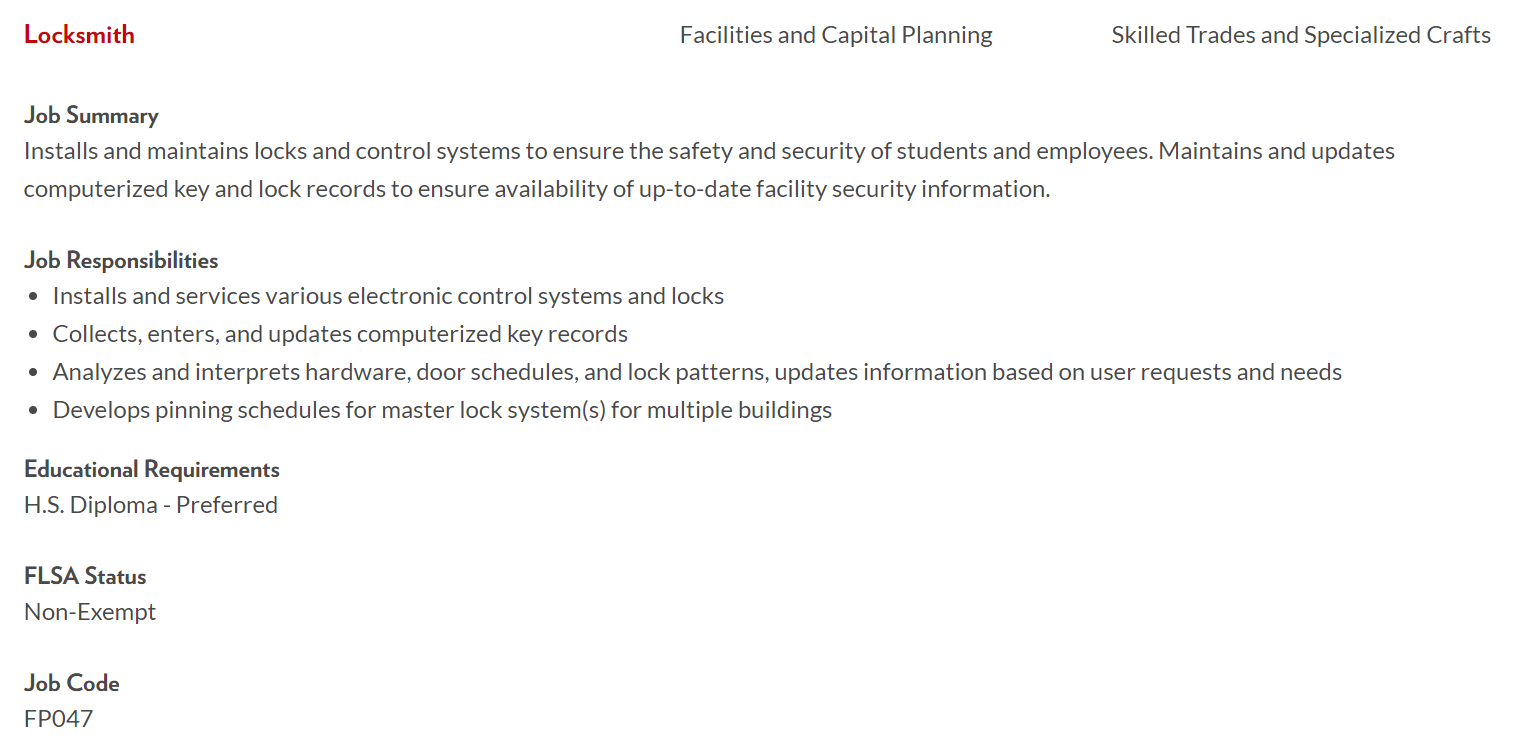 Administrative Program Specialist – Today
Job Summary 
Provides specialized services associated in managing daily administrative activities in a variety of areas including instructional and research areas.  Have greater responsibility and independence of action than the support focus provided by an administrative specialist. Work can be distinguished from a program manager in that the area is not typically recognized as a free standing activity.
May be similar to an administrative officer, but may have less direct control of policy development and are often in units smaller than the usual size of a school, college, or administrative division.
Often have expertise in the discipline area which directly affects their ability to perform their job.
Possibilities After Implementation
Administrative Specialist I	
Administrative Specialist II
Contract Administrator
Department Administrator
Executive Assistant I	
Executive Assistant II		
Learning Manager
Instructional Administrator
Project Manager I
Project Manager II
Project Manager III
Training Facilitator
Training and Organizational Specialist I
Training and Organizational Specialist II
Wellness Program Manager
Agenda
01 | OVERVIEW AND MAPPING UPDATE
02 | STANDARD JOB DESCRIPTION LIBRARY
03 | PROGRESSION & PROMOTION
04 | BUSINESS TITLES
05 | All-CAMPUS FORUMS
Promotion and Progression - Today
Promotion After Year 7
Advanced/
Senior
Salary Grade 6  –
Year 7
Promotion After Year 2
Objective/
No Prefix
Salary Grade 5  –
Year 5
Year 6
Year 4
Year 3
Year 2
Hire
Entry/
Associate
Salary Grade 4  –
Year 1
After Implementation
Promotion
Vertical advancement to a new job
Duties focused based on work performed
Market influenced
Internal salary alignment (parity)
Not based on time in seat
Progression
Horizontal advancement within the same job
Performance driven within the same title
Market influenced
Internal salary alignment (parity)
Not based on time in seat
Level/Grade and Range
Salary Level/Grade (Promotion)
Salary Range (Progression)
Identifies a pay range within a salary structure. Multiple jobs can be grouped into the same level or grade.
Upper and lower limits of compensation that can apply to a given job. Typically includes a minimum, midpoint and maximum.
Grade 4
Minimum
Midpoint
Maximum
Grade 3
Grade 2
Grade 1
Promotion after Implementation
Promotion into 
New Role
Salary Grade 5 – 
Academic Advisor II
Year 1
2024
New
Job
Hire
Salary Grade 4 – 
Academic Advisor I
Year 3
Year 4
Year 5
Year 1
Year 2
2021
2023
2024
2020
2022
Progression after Implementation
Hire
John Bascom
Salary Grade 4 – 
Academic Advisor I
Year 4
Year 5
Year 1
Year 2
Year 3
2024
2020
2021
2022
2023
Progression after Implementation
Hire
Bucky Badger
Salary Grade 5 – 
Academic Advisor II
Year 1
Year 10
Year 12
Year 2
Year 4
Year 8
Hire
John Bascom
Salary Grade 4 – 
Academic Advisor I
Year 5
Year 11
Year 1
Year 2
Year 4
Year 6
Year 9
Pay Progression Components
Base Adjustments
Pay plan 
Performance
Market movements/review
Parity
Retention-Based
Lump Adjustments
Performance
Supplemental lump sum
Retention-Based
Awards
Add-ons
Changes After Implementation
What Is Changing?
What Stays the Same?
Job framework
Salary structure 
Working titles (business titles)
Position descriptions
Salary administration guidelines
Job duties
Base pay
Reporting relationships
Performance and development goals
Employee category
Statutory benefits
Sick Leave conversion
Agenda
01 | OVERVIEW AND MAPPING UPDATE
02 | STANDARD JOB DESCRIPTION LIBRARY
03 | PROGRESSION & PROMOTION
04 | BUSINESS TITLES
05 | All-CAMPUS FORUMS
What is a Business Title (Working Title)?
A business title provides more description to an employee’s assigned official job title (title of record)

A business title provides more specific detail about an individual position within the organization or the type of work performed

Business titles replace working titles
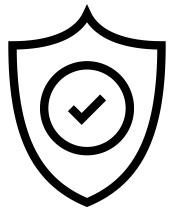 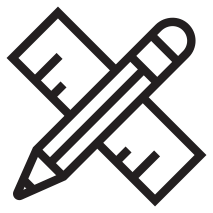 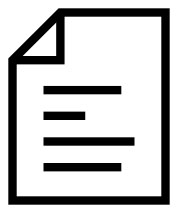 [Speaker Notes: ok]
Where Can I Use a Business Title?
UW Directory
Department website
Name badge
Business cards 
Email signature
Internal and external communications
Office signage
Stationery
Vacancy announcement 

Business titles do not change an employee’s title of record or assigned salary range
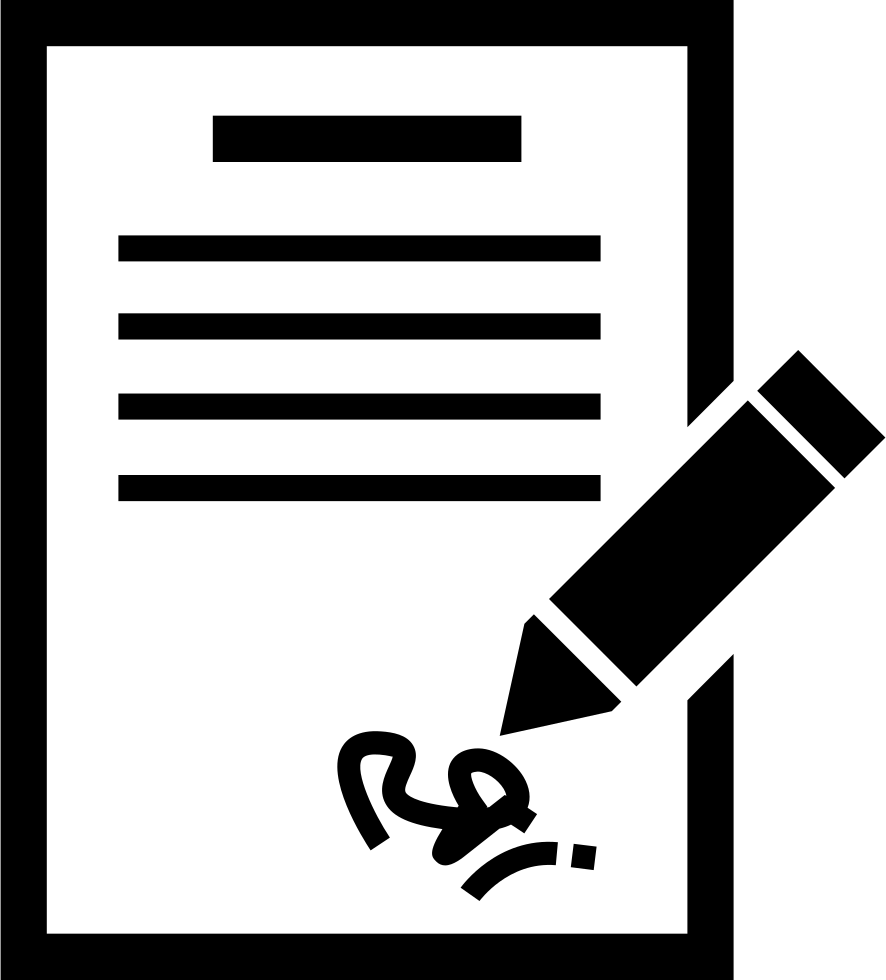 Business Title Guidelines
A Business Title Should:
Provide a more specific description of your job to facilitate business communications 
Add clarity to the job function, group and classification assignment in describing the individual job 
Align with professional and industry practice
Align with other working titles within a job group or work unit
Be 30 characters or less
A Business Title Cannot:
Duplicate a title of record 
Misrepresent the university or the authority of a position
Use words typically associated with institutional officers
Steps to Identify a Business Title:
Check the SJD Library to confirm the title does not exist
Talk with your Supervisor
Confirm with your HR office if you have questions
[Speaker Notes: ok]
Business Title Examples
Recreation Program Coordinator 
Possible Title: Adopts the business title of Coordinator of Competitive Sports to specify their program area
Not Acceptable Title: A business title of Director of Recreation would not work because the title misrepresents their level of authority

Outreach Specialist
Possible Title: A business title of Outreach Specialist-Senior would work because it is not a current title and reflects the employee’s experience
Not Acceptable Title: A business title of Extension Specialist would not work because that is an existing title of record
Sponsored Programs, Grants & Contracts Compliance Officer 
Possible Title: A business title of Research Administration Compliance Specialist might work because it defines an area within the title.
Not Acceptable Title: A business title of Compliance Manager would not work because that is an existing title of record
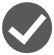 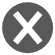 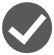 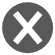 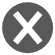 [Speaker Notes: ok]
Agenda
01 | OVERVIEW AND MAPPING UPDATE
02 | STANDARD JOB DESCRIPTION LIBRARY
03 | PROGRESSION & PROMOTION
04 | BUSINESS TITLES
05 | All-CAMPUS FORUMS
November All-Campus Forums
[Speaker Notes: MBG]
TTC Website
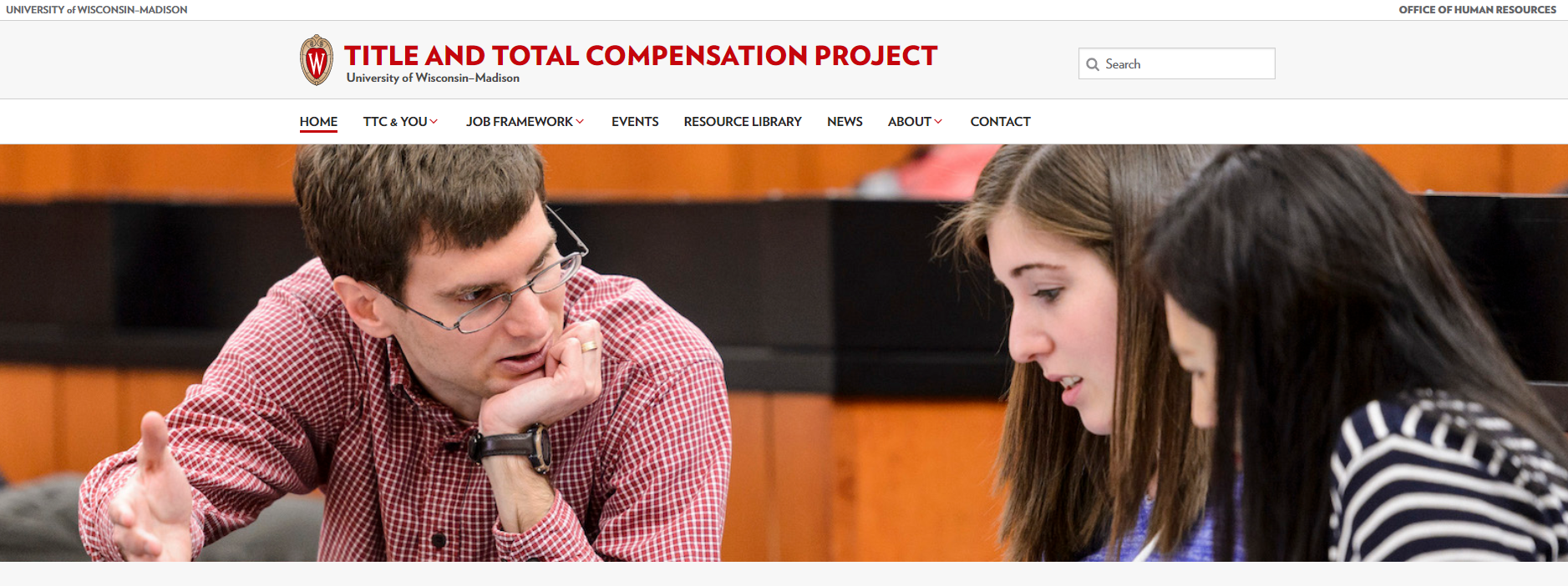 go.wisc.edu/TTCProject
Questions
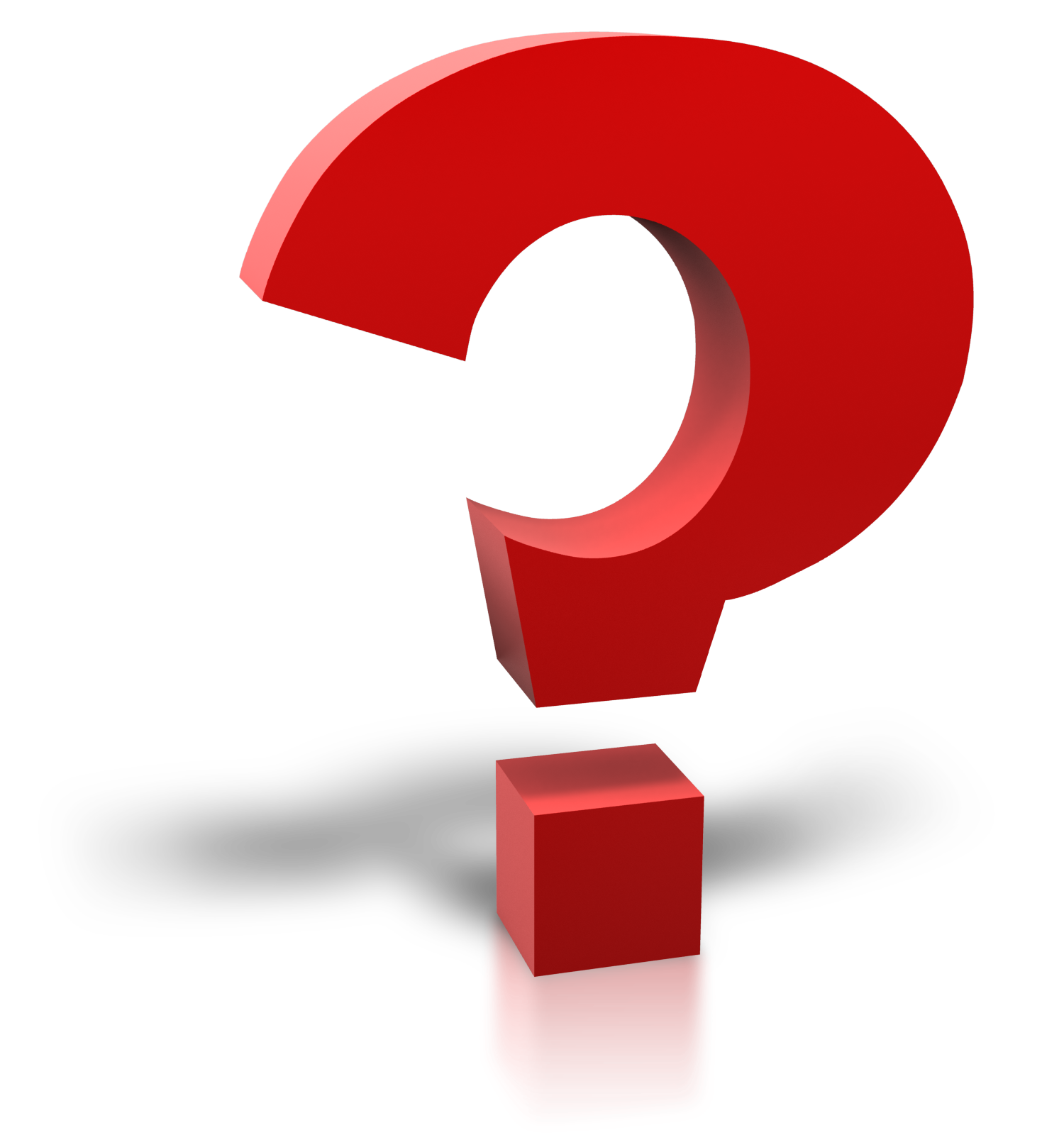 Website:
go.wisc.edu/ttcproject
Email:ttcstudy@ohr.wisc.edu